2019年6月30日曼哈顿福音教会
主日信息
神爱世人
徐   立
1
徐 立
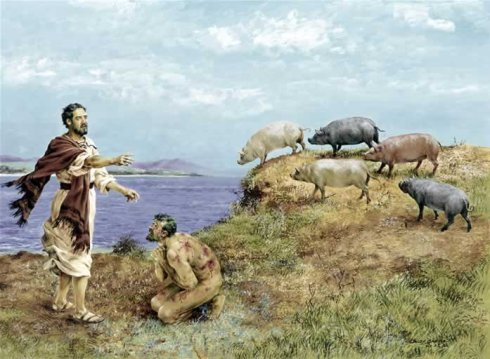 耶稣曾经
释放一位被恶鬼附身的人

几乎每一个基督徒
都知道这件事

因为
那故事太精彩了
格拉森位于加利利海的另一边
2
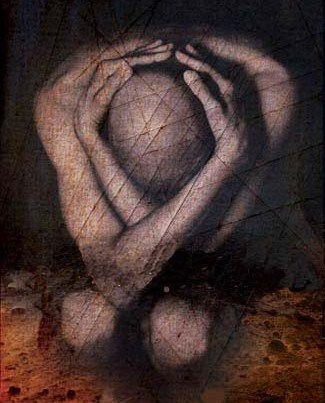 他
被家乡人给弃绝
无法住在人群中
衣不覆体
3
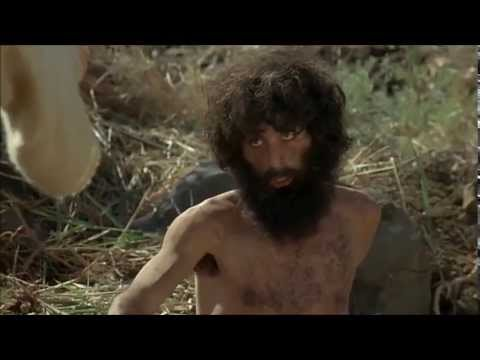 他的自我形象非常低
也很厌恶自己
4
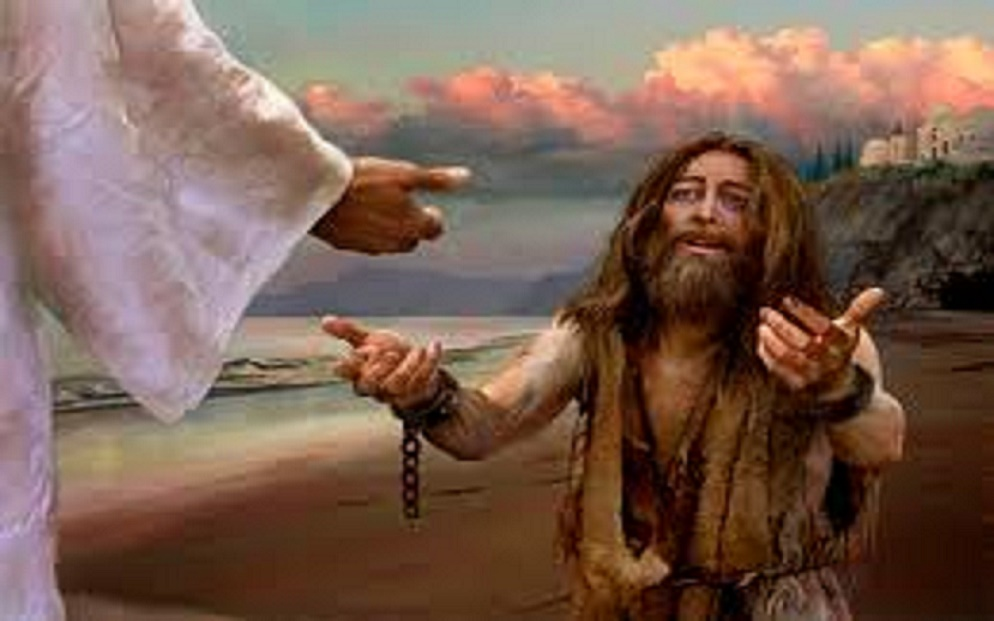 耶稣却专程过海到格拉森救他
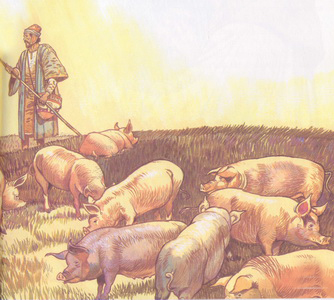 那时
不敬虔的人
在格拉森养猪
6
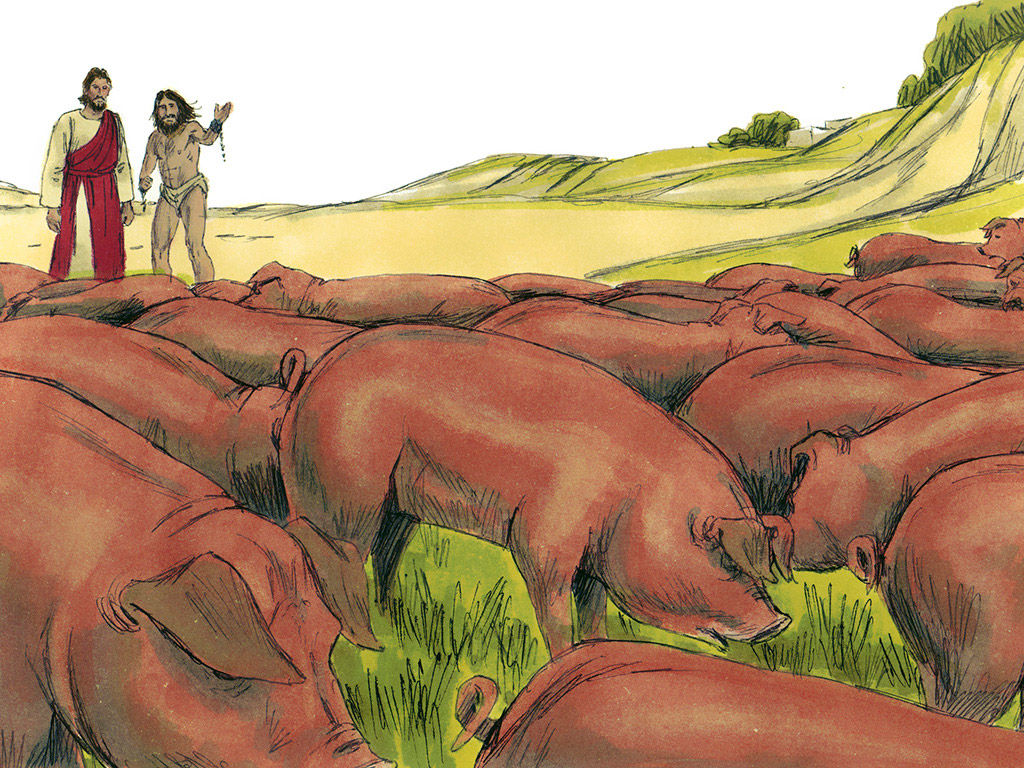 群鬼
知道耶稣
要从
这人身上赶牠们走

牠们
要求进到猪群里
7
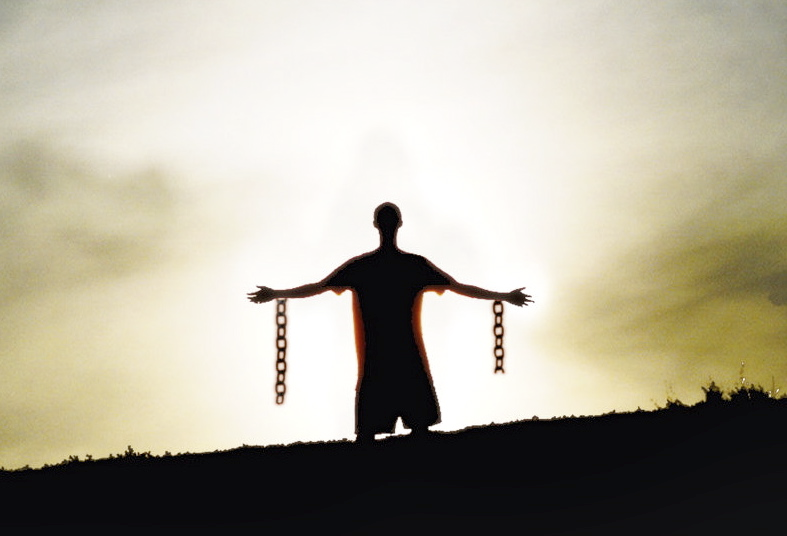 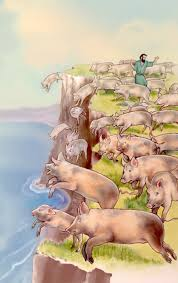 那人被耶稣释放
路加福音 8:33

鬼就從那人出來，進入豬裡去。於是那群豬闖下山崖，投在湖裡淹死了。
得自由了！
8
基督徒很喜欢这故事

因为那格拉森人本来非常凄惨

然而
耶稣拯救了他
邪灵污鬼的能力虽然很大
但耶稣的能力
更大
9
从耶稣格拉森赶鬼的故事

我们看到
鬼的真实
人被捆绑的恐怖
没盼望人的无奈
神的大能
人被释放的喜乐
一位知道感恩的人
10
其实，这故事还有续集

那位在格拉森被耶稣释放的人
从此以后
成了非常有名的人!

他常常
被邀请到世界各地
讲见证，传福音，开布道会
11
因为
那位在格拉森被鬼附的人
是活生生的见证

他的过去和他的改变太真实了

这样的人到各地讲见证
会很吸引人
12
不论是
主日信息，布道会，培灵会

我们都希望能邀请
有名望的人

或邀请生命有极大改变的人

来见证神的大能
13
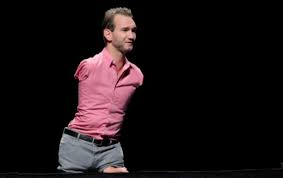 Nick
天生就没有手
没有脚
他生命的见证
太真实了
14
如果乔布斯是基督徒
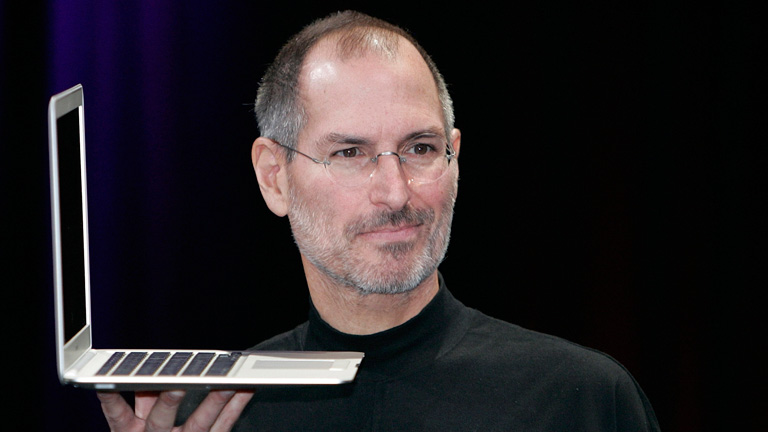 他的见证
一定很吸引人
15
其实
重点不是
你我生命的改变有多轰轰烈烈

那是神在我们生命作的工

为了要
彰显
耶稣的荣耀和神的大能
16
徐 立
以弗所书 2:10 

我們原是他的工作，
在基督耶穌裡
造成的，

為要叫我們行善，
就是神所預備叫我們行的。
17
徐 立
我们成了
神手中傑作
（Masterpiece）

好像
一块木头

在师傅手上
被制造成大提琴
18
徐 立
以弗所书 4:1
我為主被囚的勸你們：
既然蒙召，
（我们的）行事為人
就當與蒙召的恩相稱。

神要我们对所得的蒙召负责

 Be Accountable！
19
那位从鬼附中得释放的男子

不会比我们更糟糕

遇见神之后
他生命被改变的经历

也应该是
我们生命改变的经验
20
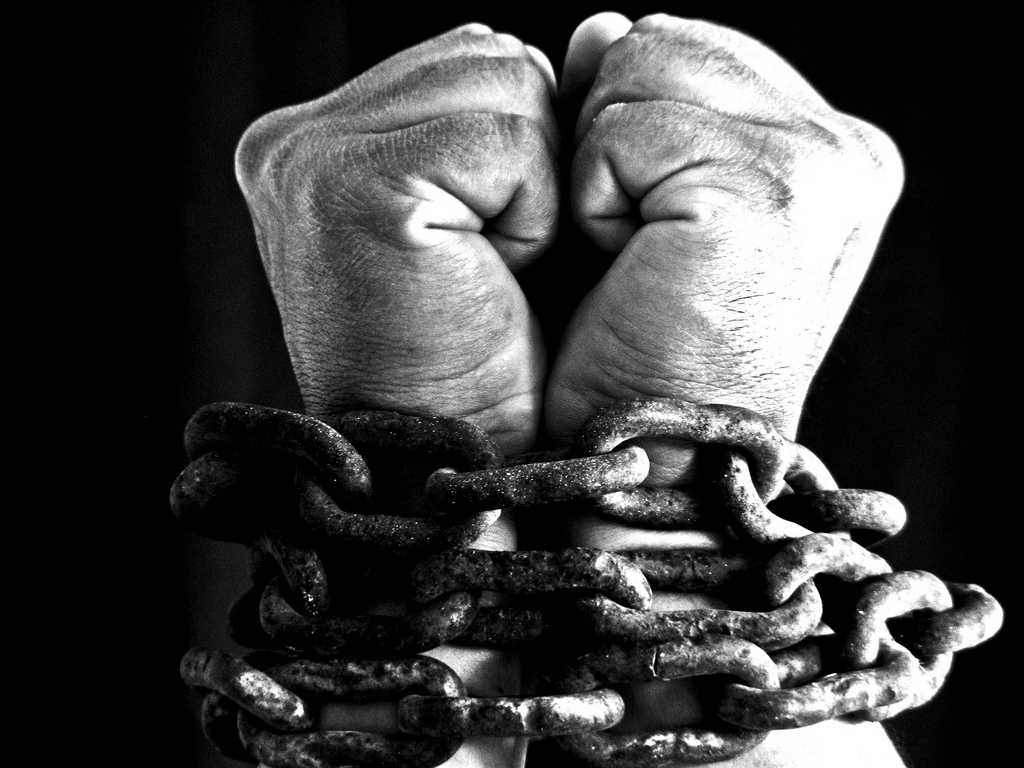 信耶稣之前

我们
也活在
罪恶捆绑当中
21
都是可怒之子

成为被神所弃绝的人
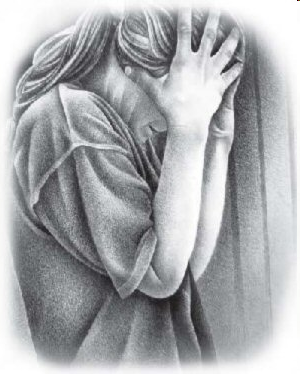 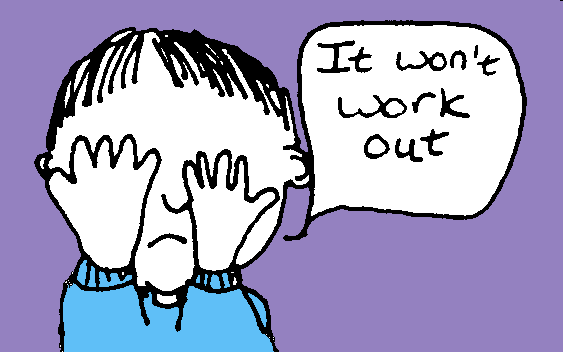 22
徐 立
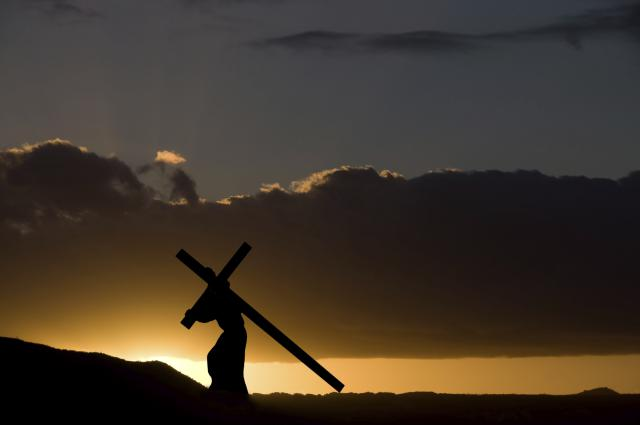 然而
因着耶稣在十字架上
所成就的
23
我们从罪的捆绑被释放
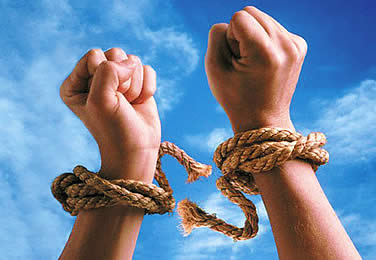 24
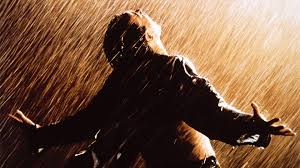 我
终于
得到自由
25
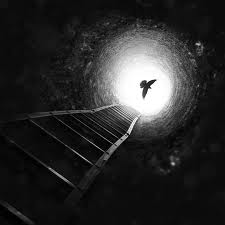 因此
能
出死入生
很自然
信徒想要见证神！
26
耶稣赶走那群污鬼之后

路加福音 8:37-38
格拉森四圍的人，因為害怕得很都求耶穌離開他們；耶穌就上船回去了。
鬼所離開的那人懇求和耶穌同在

出于感恩的心
他希望能跟随耶稣到处去传福音
27
然而
耶稣没有答应让他去

难道是
耶稣嫌他不属灵吗？

耶稣
要他留在家乡
向他的鄰舍来见证福音
28
因为家乡的人最难接受福音

路加福音 8:39
耶穌卻打發他回去說：你回家去傳說神為你作了何等大的事。

他就去
滿城裡傳揚
耶穌為他作了何等大的事
29
一位律法师
问耶稣如何能得永生

耶稣回答他
要盡心、盡性、盡力、盡意
愛主你的神

又要
愛鄰舍如同自己
30
神的原则，神的价值观
非同人的

神希望我们先在家乡见证祂

因为在家乡和邻舍有
亲朋好友

他们
最认识我们
31
我们需要把福音传给家乡的人

到底哪些人
是我的家乡人呢？

到底谁是我们的邻舍呢？

其实邻舍和家乡人就是我们
周围的人
32
我们的邻居就是家乡的人
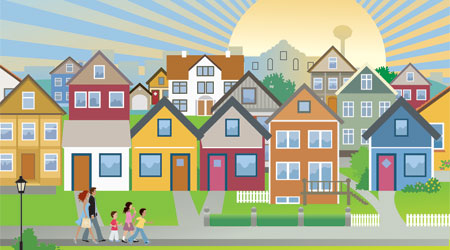 他们是传福音对象
33
我们工作环境就是家乡
那是宣教工场
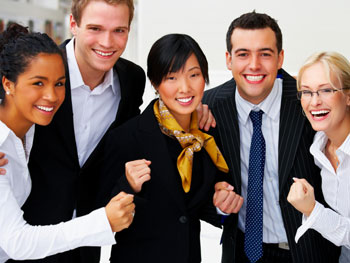 34
我们的亲戚朋友就是家乡人
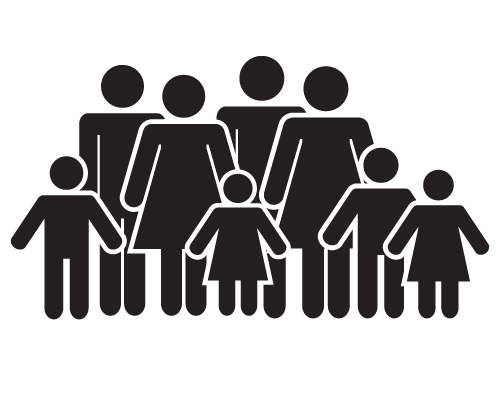 他们是宣教的对象
35
学校就是我们的家乡
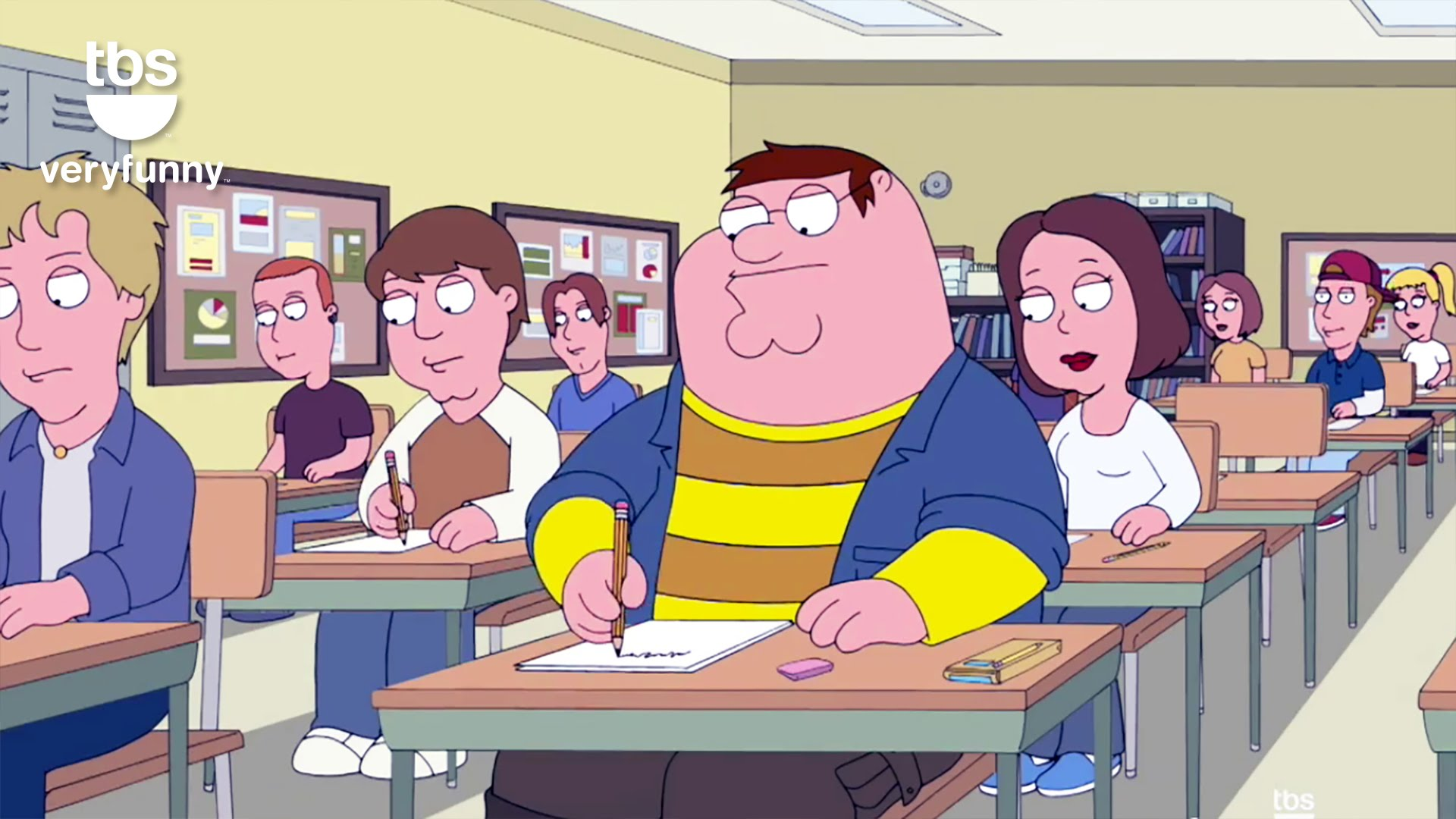 你的同学就是传福音的对象
36
我们的社交圈子就是家乡
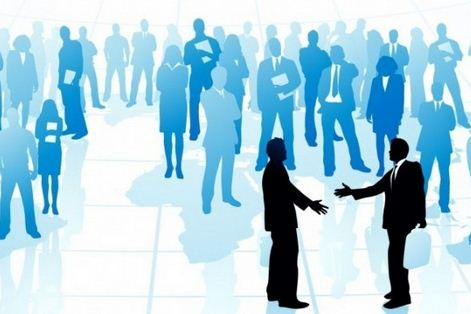 那里就是宣教工场
37
我们的微信，Line社交群
就是家乡
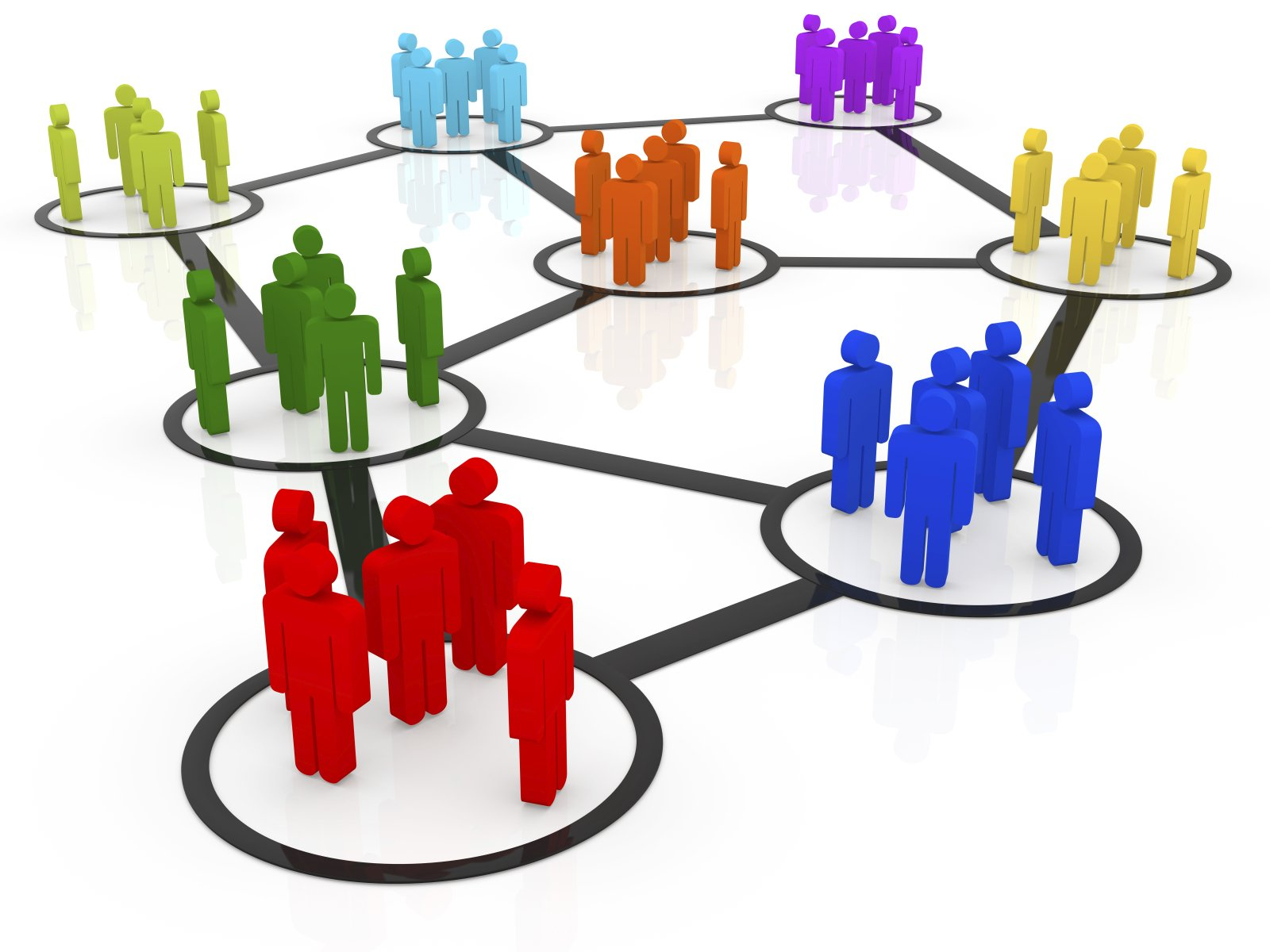 那里就是宣教工场
38
小组或查经班就是家乡
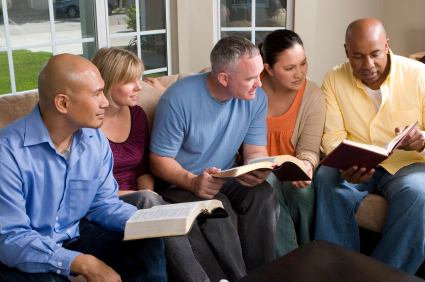 那是宣教工场
39
以前的宣教
有前方与后方的区别

宣教士需要后方教会和信徒支持

撒母耳记上 30:24
上陣的得多少，
看守器具的也得多少；
應當大家平分。
40
以前只有军人能上前线打仗
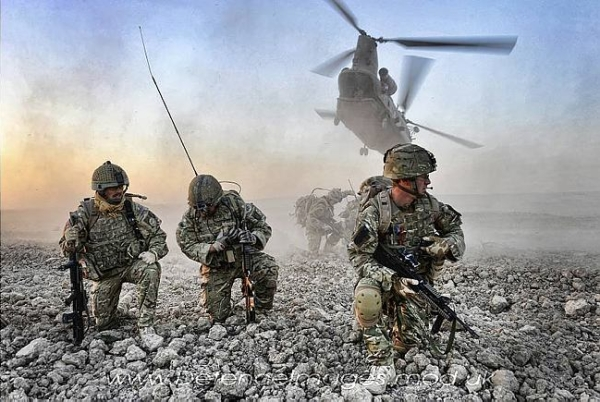 41
随着时代的改变

现在已经没前方，后方的区别

哪里都有恐怖分子的存在
处处需要反恐

同样道理
每个地方都是宣教工场
42
大多数的人都希望去外地宣教

神要信徒
先在本地，本家，本乡传福音

家乡
是最难的宣教工场

需要用神给的真实生命
来见证福音
43
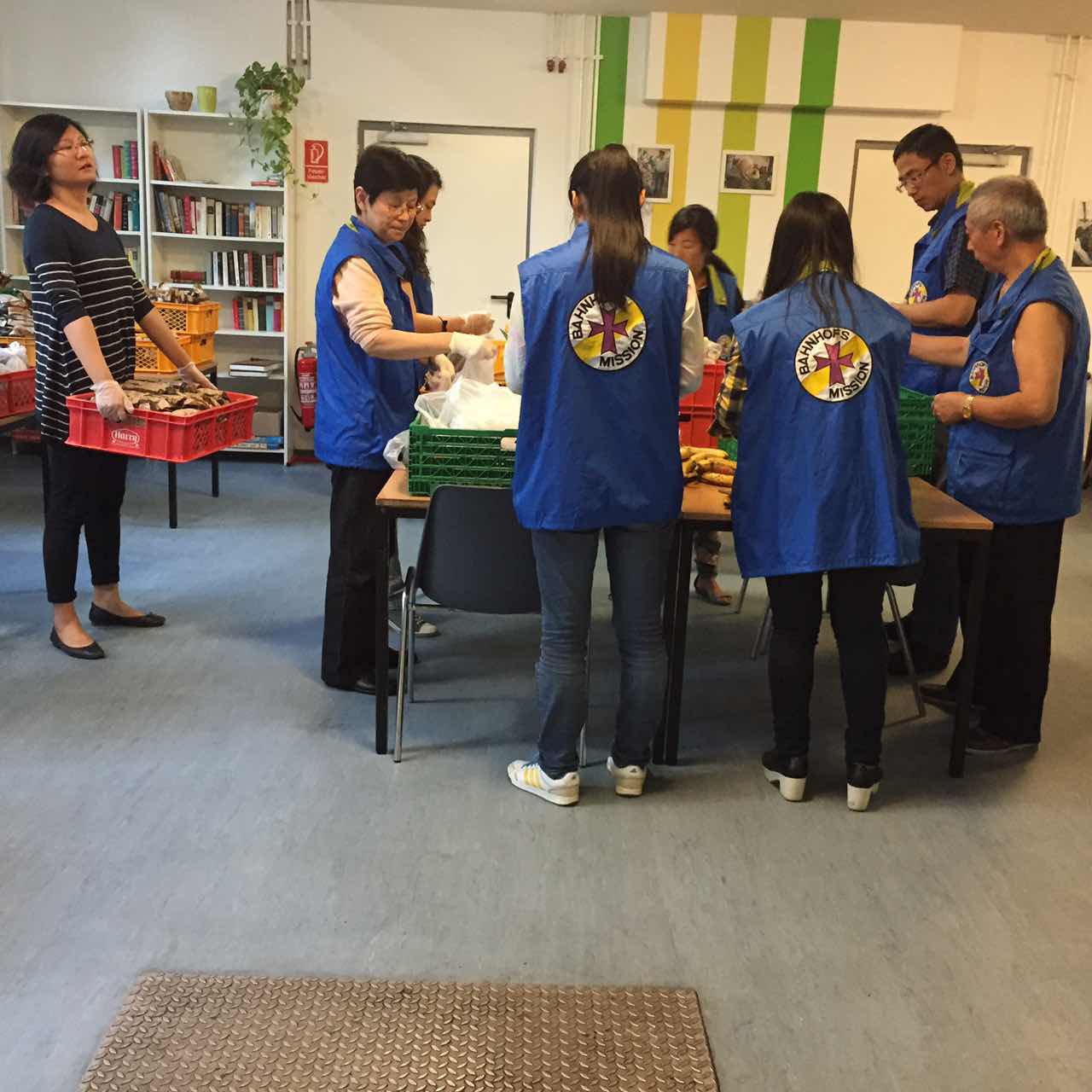 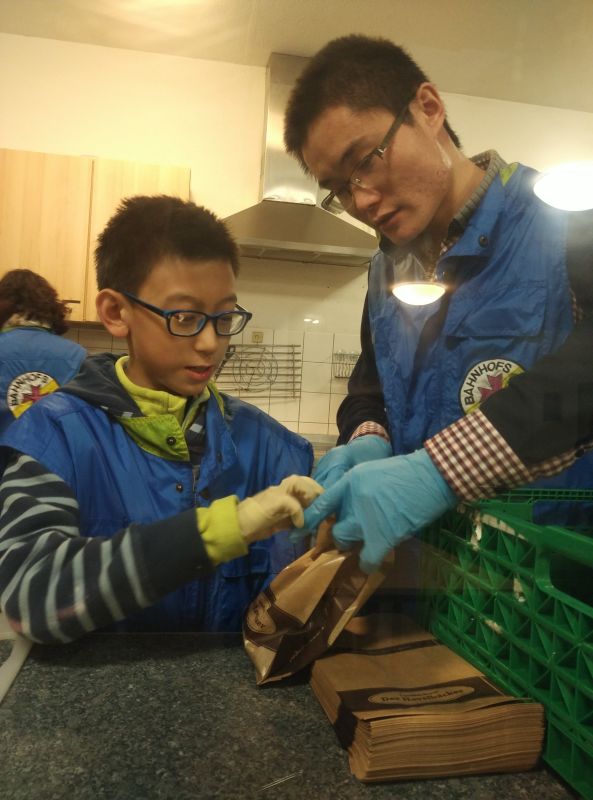 神爱世人

神要我们
把福音
传给周围有需要的人
44
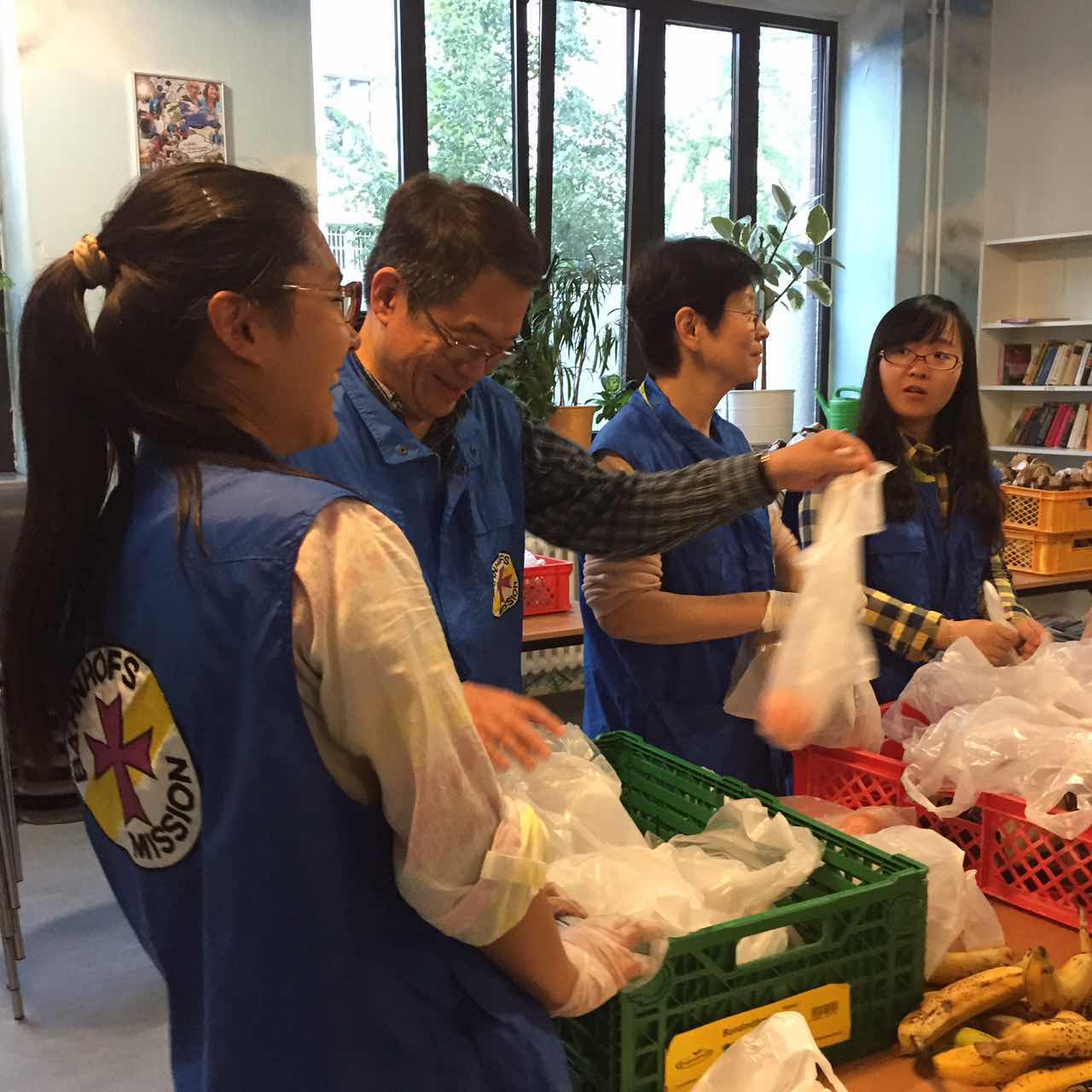 45
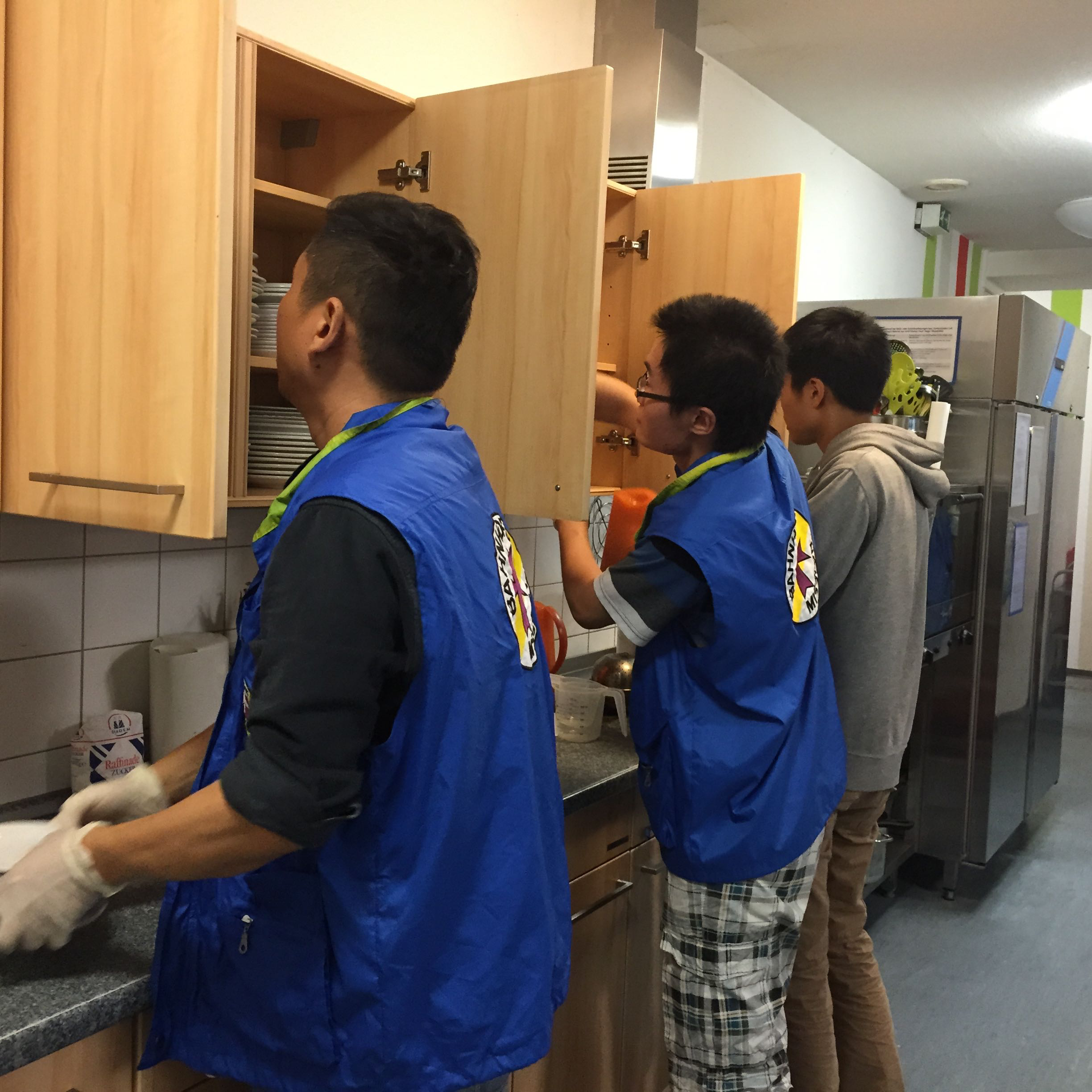 来参加这个机构的服事
其管理程序灵活简单 我们
做这些最
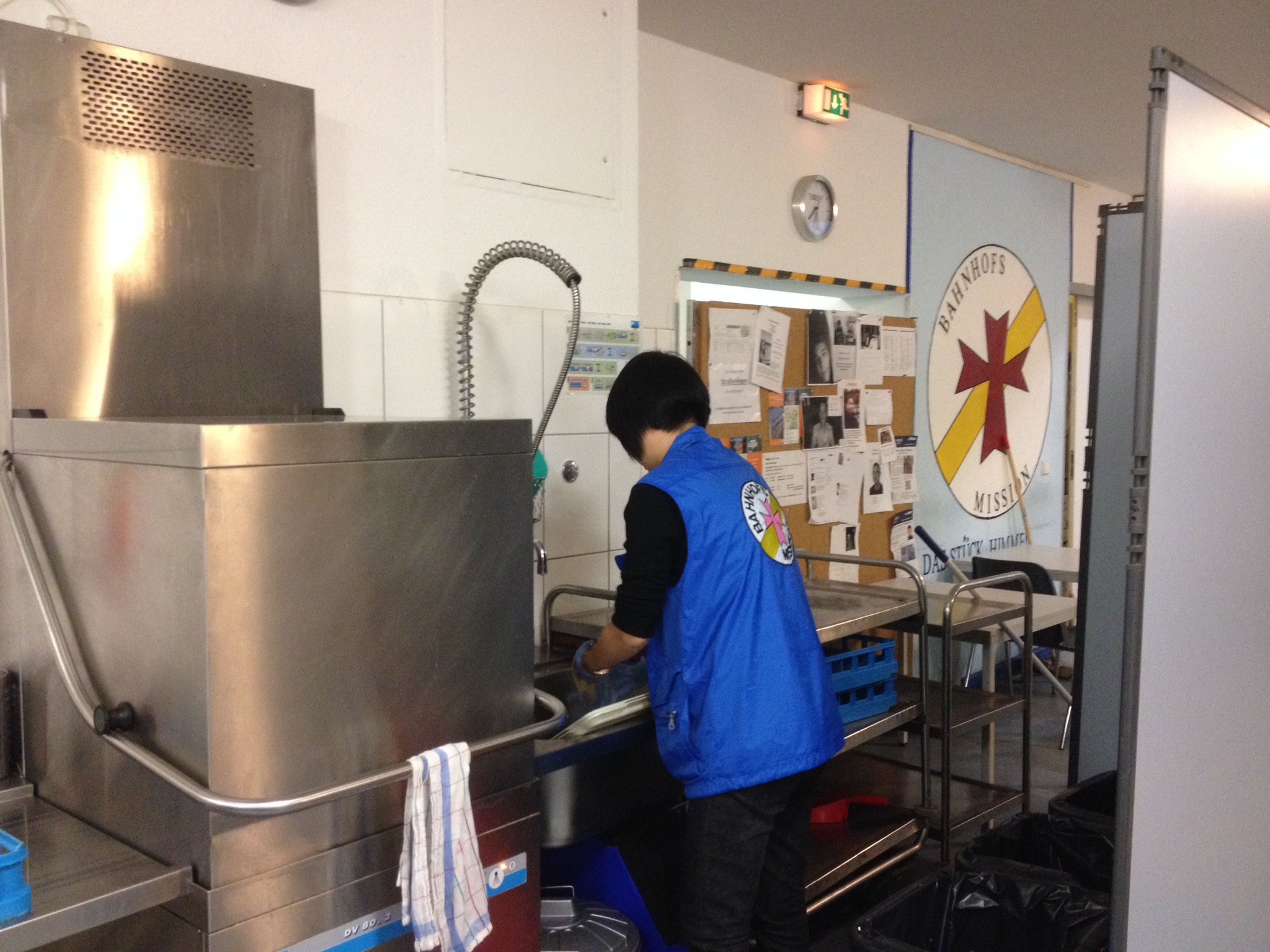 47
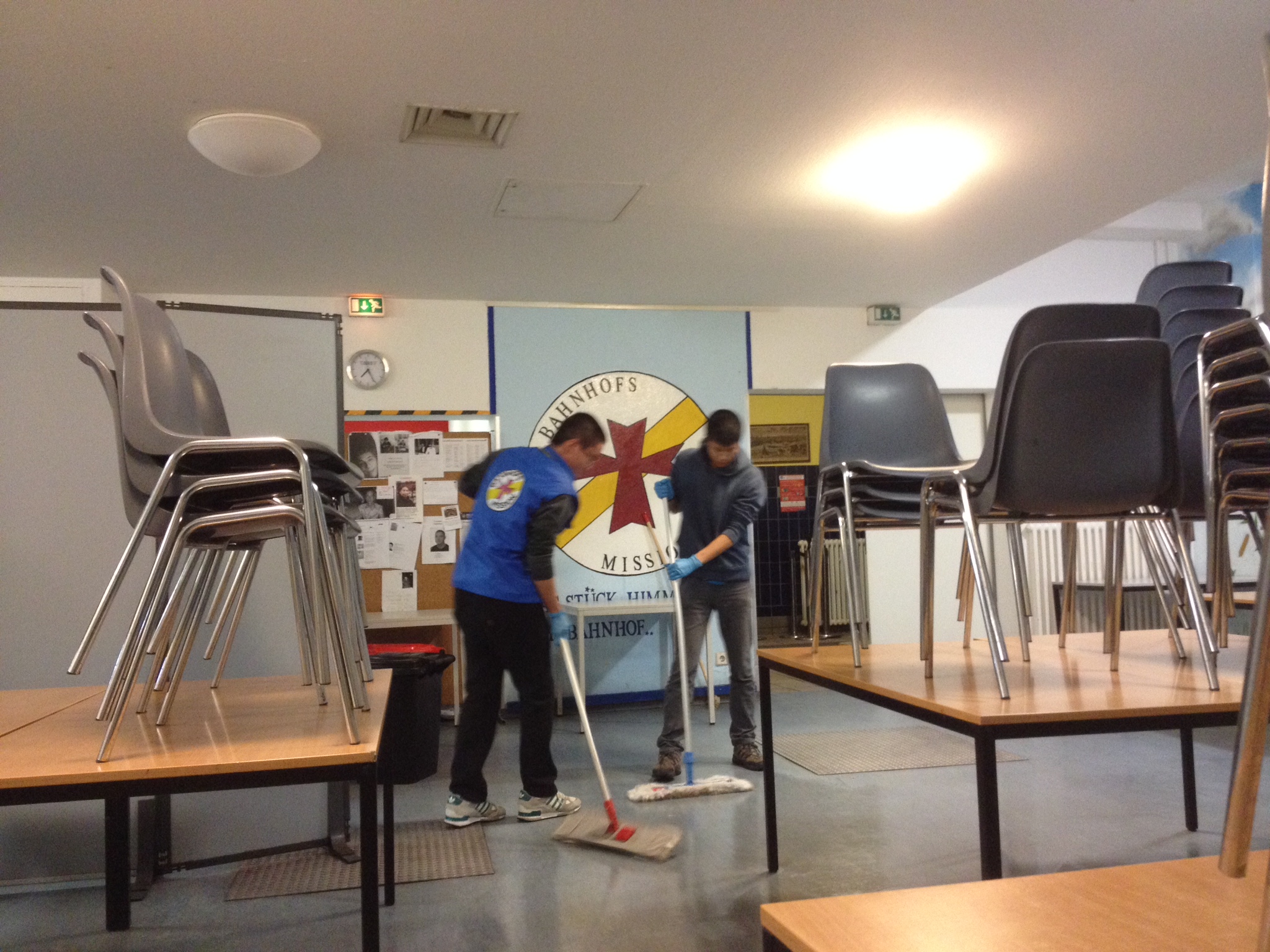 48
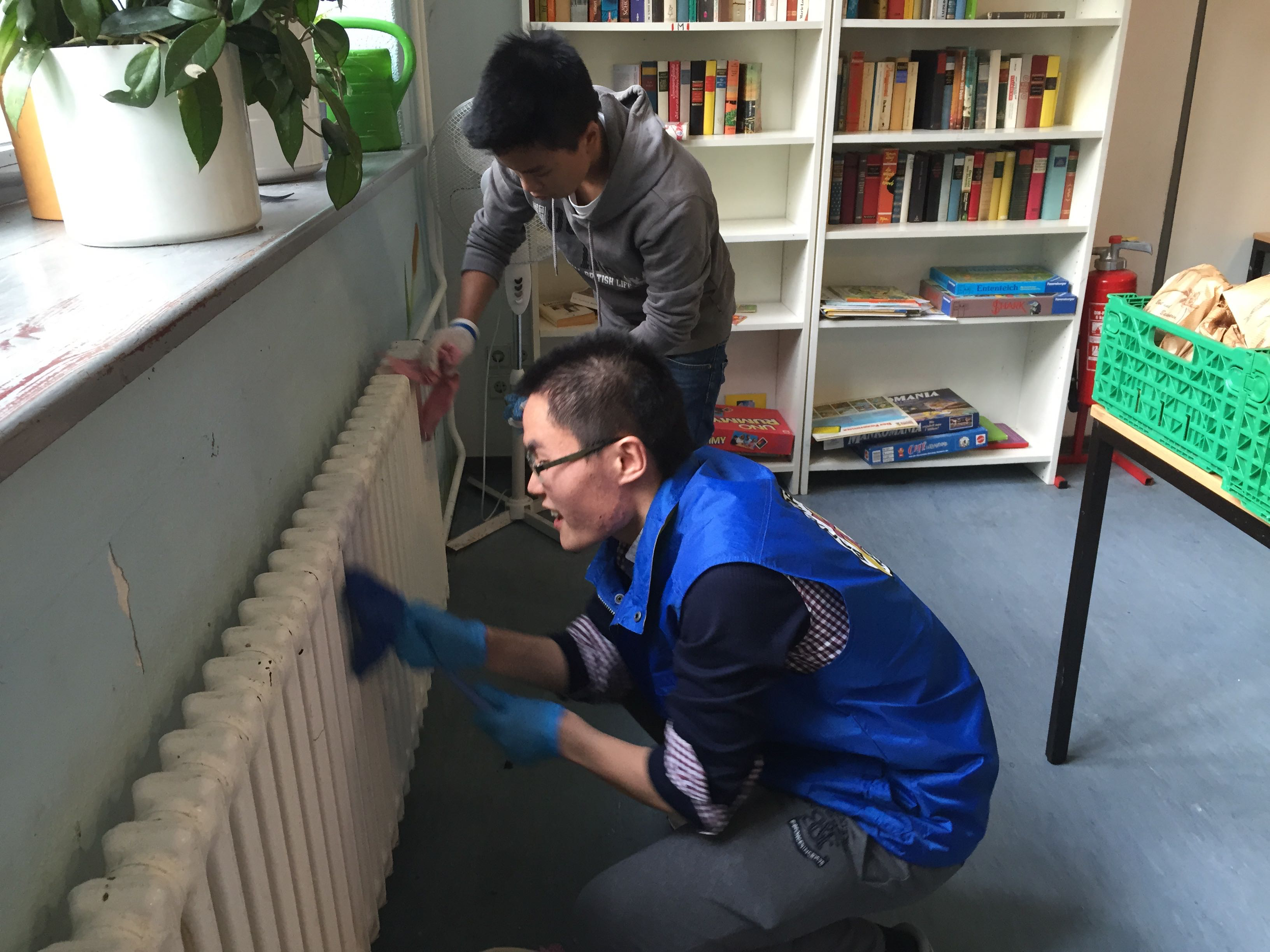 49
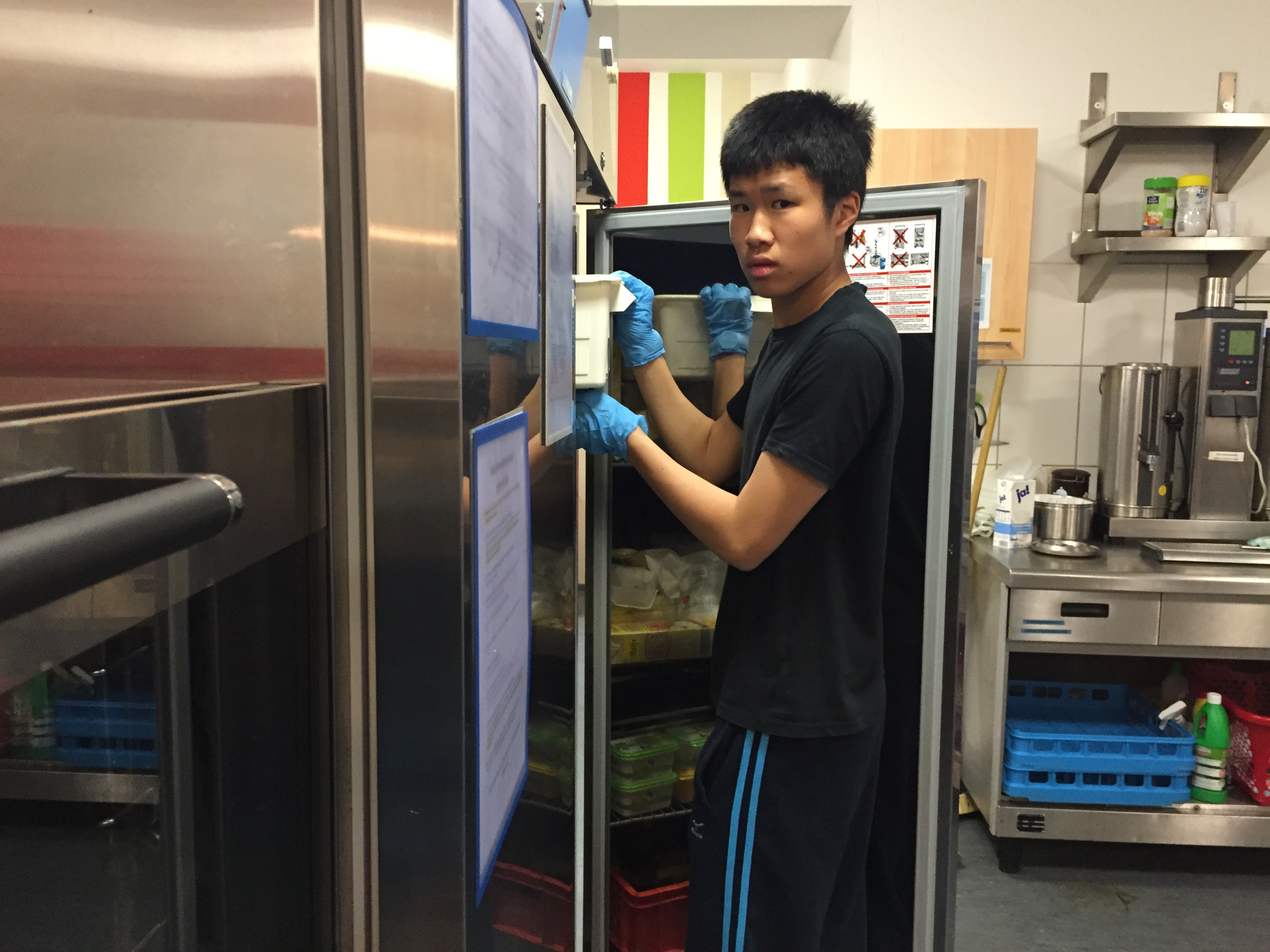 50
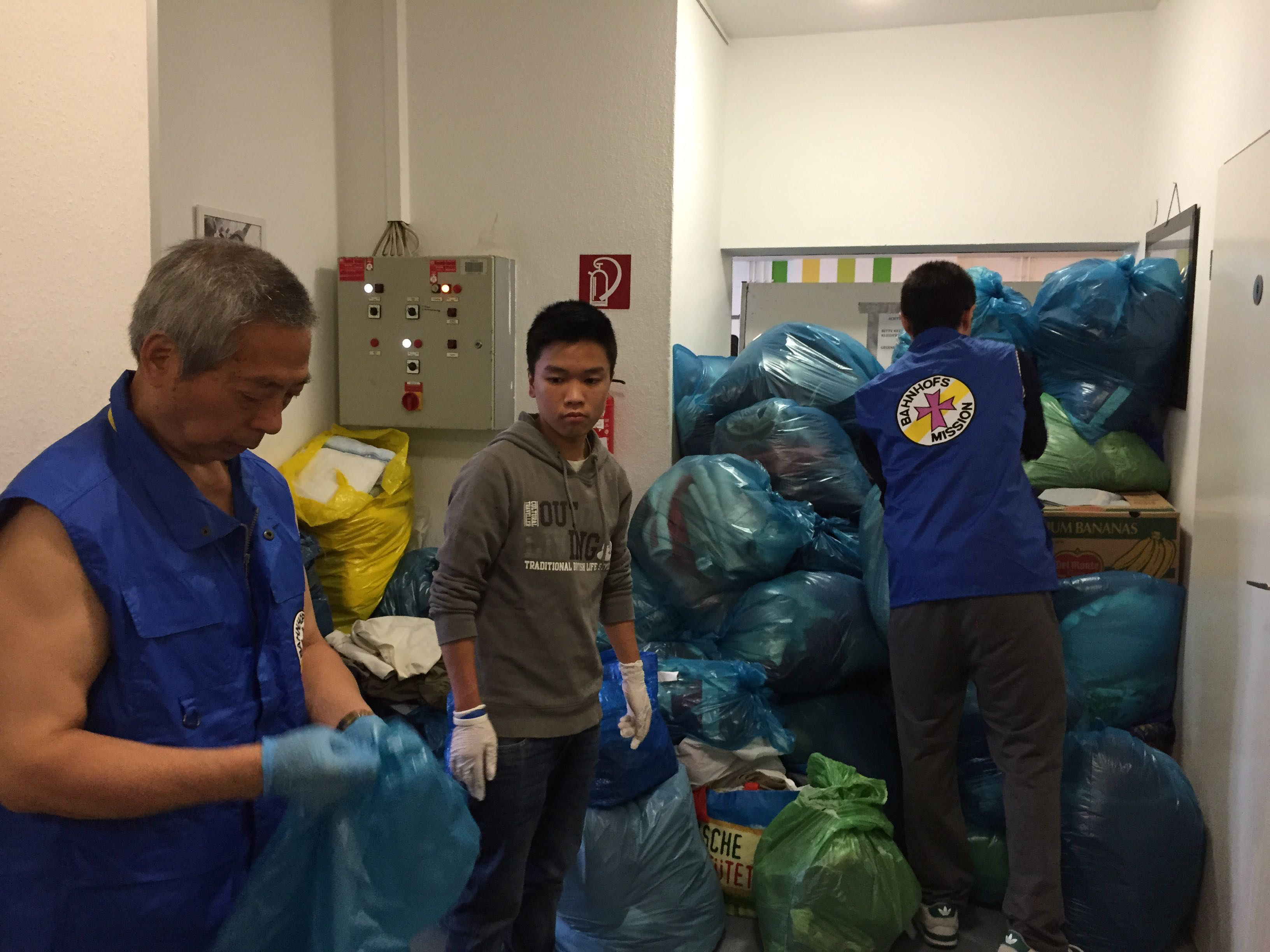 51
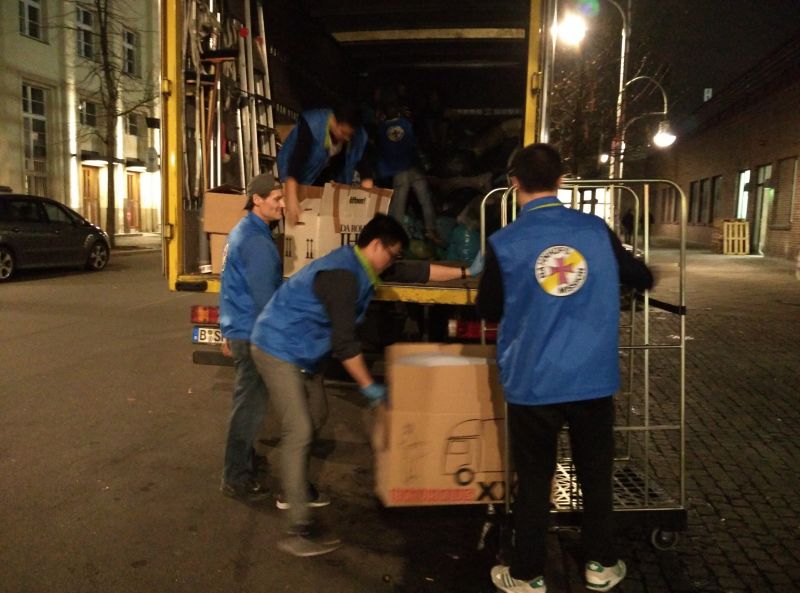 52
信主的弟兄姐妹

神把你带到曼哈顿

我们都活在
神国度开展的大计划中

神没要每个信徒
都离乡背井到外地去宣教
53
神要我们
在NYC，在NJ
在本地见证福音

以斯帖记 4:13-14
此時你若閉口不言，猶大人必從別處得解脫，蒙拯救；你和你父家必致滅亡。焉知你得了王后的位分不是為現今的機會嗎﹖
54
我们身边有各样传福音的机会

你已经在宣教工场了！

神已给我们
该有的恩赐力量与环境

你找到
见证神的岗位了吗？
55
不要忘了
到见主面时
我们都需要向神交帐

既然如此

为什么
我们现在
不能为主见证福音呢？
56
亲爱的福音朋友

听到
格拉森人被鬼附身的故事

你感触如何？
那倒霉的家伙！
这是虚构故事
幸好那不是我
57
这邪恶与彎曲悖謬的世代
早就被
污鬼邪灵给控制了

谁能保证自己不被影响呢？

很难！

我们很难出污泥而不染
58
今天的人
被魔鬼折磨的程度

比那住在格拉森的人还要糟糕

为什么人会这样呢？

因为
人的罪给魔鬼留地步来折磨他
59
没有人能挣脱罪恶的辖制！

罗马书 7:23-24
但我覺得肢體中另有個律
和我心中的律交戰，把我擄去，

叫我附從那肢體中犯罪的律。

我真是苦阿！

誰能救我脫離這取死的身體呢﹖
60
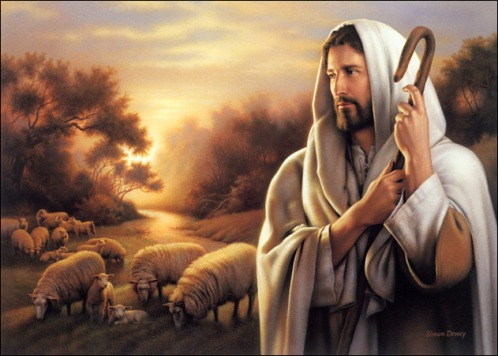 约翰福音 3:16
神愛世人，
甚至將他的獨生子賜給他們，
叫一切信他的，
不至滅亡，反得永生。

你愿意
接受耶稣为你的救主吗？
61
我们一起祷告
62